GaPMP FY18 Toolkit
LEARNING TARGET LIST
FOR 
EVIDENCE TO PRACTICE GUIDE
VITAL BEHAVIORS
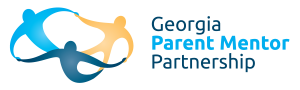 1/11/2018
1
LEARNING OUTCOMES:  LEARNING TARGET DATA
Question 8: List 2 things you expect parents to learn this year?
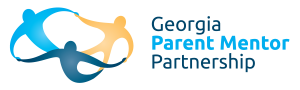 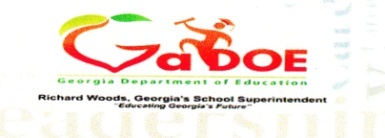 1/11/2018
2
LEARNING OUTCOMES:  LEARNING TARGET DATA
EVIDENCE TO PRACTICE:  
ATTENDANCE, BEHAVIOR, ACADEMIC ACHIEVEMENT
VITAL BEHAVIORS
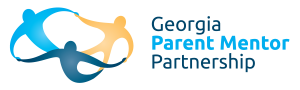 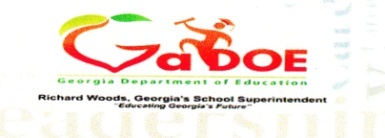 1/11/2018
3
ATTENDANCE, BEHAVIOR, ACADEMIC ACHIEVEMENT EVIDENCE TO PRACTICE GUIDE VITAL BEHAVIOR LEARNING TARGETS
VITAL BEHAVIOR 1:  FAMILY OR COMMUNITY MENTOR 
I can identify 2 community mentors that can assist my child in reaching his/her goals.  
VITAL BEHAVIOR 2:  EXERCISES TO PRACTICE AT HOME 
I can use an intervention tool to identify 1 or more learning challenges that my child can improve by practicing classroom instruction reinforcement modules at home.  
I can use an intervention tool to identify 1 or more strategies that my child can use at home to improve his/her behavior.
I can engage in a variety of activities (2 or more) with my child at home in order to develop, strengthen and cultivate his/her acquisition of literacy skills.  
VITAL BEHAVIOR 3:  VISION SHEET 
I can select 2 tasks each related to interests, strengths and challenges on a vision sheet that my child needs to complete by the end of the school year.
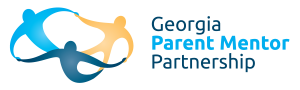 1/11/2018
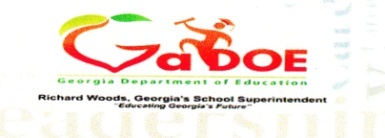 4
ATTENDANCE, BEHAVIOR, ACADEMIC ACHIEVEMENT EVIDENCE TO PRACTICE GUIDE VITAL BEHAVIOR LEARNING TARGETS
VITAL BEHAVIOR 3:  VISION SHEET 
I can use a Vision Sheet to identify tasks related to interests, strengths and challenges that my child needs to complete.  
I can use a Vision Sheet to identify my child’s strengths and weaknesses.  
I can use a Vision Sheet to identify my child’s interests, strengths and challenges.

VITAL BEHAVIOR 4:  CONVERSATION STARTERS OR COMMUNICATION GUIDE
I can use a communication guide to identify 3 conversation starters that I can use to create ongoing conversations with my child’s teachers, school administrators or staff. 

I can identify 1 or more student data management tools that I can use to communicate with my child’s teachers.

I can identify 2 conversation starters that I will use to talk to my child about his/her behavior.   

I can identify 2 conversation starters that I will use to talk to my child about his/her homework assignments.

I can identify 2 conversation starters that I will use to discuss with my child the importance of attending school regularly, demonstrating good behavior/attitude and putting forth his/her best efforts toward 
academics.
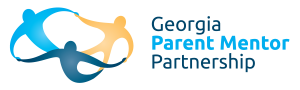 1/11/2018
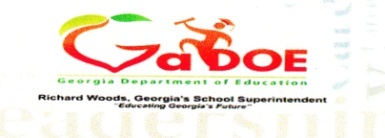 5
ATTENDANCE, BEHAVIOR, ACADEMIC ACHIEVEMENT EVIDENCE TO PRACTICE GUIDE VITAL BEHAVIOR LEARNING TARGETS
VITAL BEHAVIOR 5:  BEHAVIOR STRATEGIES
I can select 2 behavior strategies that I can use with my child to guide conversations and activities.  
I can identify the 4 common functions of behavior.
I can identify learned behavior intervention strategies to guide at home discussions with my child to improve his/her classroom conduct.  
I can identify 2 behavior intervention strategies that I can share with my child’s IEP team  to improve his/her classroom conduct.  
VITAL BEHAVIOR 6: UTILIZE RESOURCES AND SUPPORTS
I can use the Infinite Campus Parent Portal website to identify my child’s grades, attendance, schedule, missing assignments and assignment details. 
I can identify 1 or more student data management tools that I can use to communicate with my child’s teachers.  
I can use the Infinite Campus Parent Portal website to check my child’s grades.
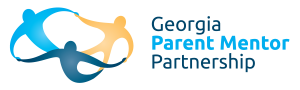 1/11/2018
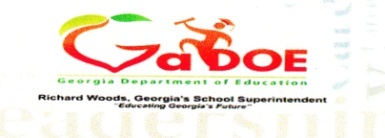 6
ATTENDANCE, BEHAVIOR, ACADEMIC ACHIEVEMENT EVIDENCE TO PRACTICE GUIDE VITAL BEHAVIOR LEARNING TARGETS
VITAL BEHAVIOR 6: UTILIZE RESOURCES AND SUPPORTS
I can identify 1 after school program that can provide a tutor to work with my child to improve his/her Georgia Milestones Reading, Math and Language assessment scores.  
I can identify a behavior that my child has and name 2 strategies that I can use to help him/her minimize the behavior.   
I can identify 3 online school resources that I can use to check my child’s attendance and progress.
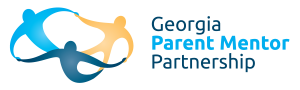 1/11/2018
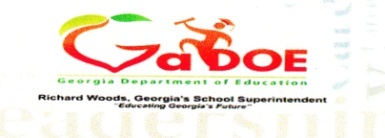 7
LEARNING OUTCOMES:  LEARNING TARGET DATA
EVIDENCE TO PRACTICE:  
ASPIRE
VITAL BEHAVIORS
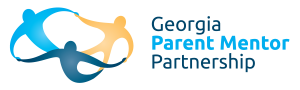 1/11/2018
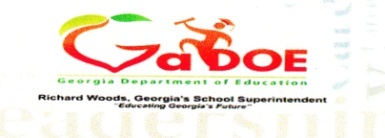 8
ASPIRE EVIDENCE TO PRACTICE GUIDE VITAL BEHAVIOR LEARNING TARGETS
VITAL BEHAVIOR 1:  PERSON CENTERED PLANNING
I can use an Action Plan to identify 2 transition planning and goal setting tasks that my child needs to complete by the end of the school year.
I can use a Person Centered Plan to identify agencies that can assist my child with post-secondary transition planning.  
I can identify goals in my child’s PATH (Planning Alternative Tomorrows With Hope) and use the PATH to monitor his/her progress. 
I can use a MAPS (Making Action Plan) to identify agencies that can assist my child with post-secondary transition planning.
I can name 1 contact person that can assist my child in getting services that will provide a smooth transition from high school graduation to post-secondary options.  
I can identify  1 or more family goal(s) my child is working on and name the steps that will be taken to achieve the goal.  
I can name 1 service provider that can assist my child in getting services that will provide a smooth transition from high school graduation to post-secondary options. 
I can name 1 NOW/COMP waiver service provider that can support my child after he/she graduates from high school.
I can list 2 or more goals that my child can use for person centered planning tasks.  
I can identify 2 goal related tasks and use a person centered plan to outline each task. 
I can use an individual time-line to identify 1 or more scheduled activities that my child will participate in during the year for the Ambassador program.
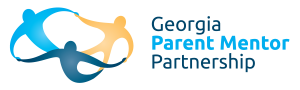 1/11/2018
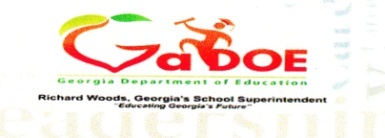 9
ASPIRE EVIDENCE TO PRACTICE VITAL BEHAVIOR LEARNING TARGETS
VITAL BEHAVIOR 2: EXERCISES TO PRACTICE AT HOME
I can select 2 educational games that my child can practice at home to develop his/her self-determination skills.  
I can choose 1 or more self-determination skill building activities that my child can practice at home to improve his/her academic or post-secondary outcome(s).  
I can engage in a variety of activities 2 or more with my child at home in order to develop, strengthen and cultivate his/her acquisition of literacy skills.  
VITAL BEHAVIOR 3:  IEP CHECKLIST OR PLANNING TOOL
I can identify 5 items on an IEP that I need to ask questions about before my student’s IEP meeting. 
I can identify 4 sections on an IEP and explain how each effects my child’s school experience.   
I can describe 6 or more main components of an IEP document.
I can identify on an IEP each classroom and testing accommodation that my child receives.  
I can list 2 parental concerns that I have in regards to my child’s disability to prepare for his/her IEP meeting. 
I can use an IEP checklist to identify sections of the IEP as I plan with my child.  
I can list 3 of my child’s strengths, challenges and interests and name each 1 during his/her IEP meeting.  
I can list 2 of my child’s accommodations.
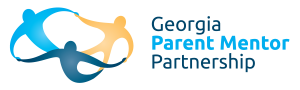 1/11/2018
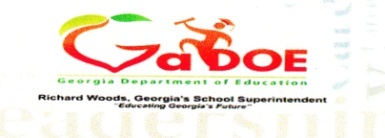 10
ASPIRE EVIDENCE TO PRACTICE VITAL BEHAVIOR LEARNING TARGETS
VITAL BEHAVIOR 3:  IEP CHECKLIST OR PLANNING TOOL
I can name 2 of my child’s accommodations.  
I can identify 3 areas of IDEA that gives my child the right to obtain a detailed understanding of his/her IEP.  
I can name 2 regulations of IDEA that gives my child the right to be more involved in his/her IEP meeting.
I can select an IEP Planning Tool to use with my child to prepare for his/her IEP meeting. 
I can select an IEP Planning Tool to use with my child to help him/her get a better understanding of the IEP document.  
I can review my child’s IEP goals and list 2 SMART Goals. 
I can use an IEP checklist to review and plan for conversations related to setting and meeting my child’s goals. 
I can use an IEP checklist to help my child prepare for his/her IEP meeting and support them in naming 1 or more strengths and weaknesses that impacts his/her learning.
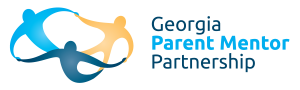 1/11/2018
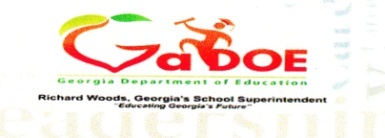 11
ASPIRE EVIDENCE TO PRACTICE  GUIDE VITAL BEHAVIOR LEARNING TARGETS
VITAL BEHAVIOR 3:  IEP CHECKLIST OR PLANNING TOOL
I can identify 1 strength and 1 challenge that impacts my child's learning. 
I can use the ASPIRE Parent Prep Guide to record my input in the “Parental Concerns” section of the IEP to prepare for my child's IEP.
I can identify 3 areas of my child's IEP that I can use to support him/her in preparing for the IEP meeting.
I can name 3 of my child’s strengths and weaknesses.  
I can name the accommodations that are stated in my child’s IEP.
VITAL BEHAVIOR 4:  TRANSITION ACTIVITY LIST
I can choose 3 transition activities that my child can complete by the end of the school year.  
I can select Transition Checklist activities that will support self-determination skill development and/or improvement. 
I can identify 2 transition activities that will help my child work towards self-determination. 
I can identify 1 or more agencies that can assist my child with post-secondary options after high school. 
I can use a Transition Activity List and identify actions my child should complete 
in order to prepare for his/her post-secondary transition.
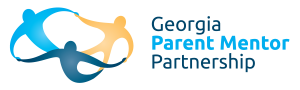 1/11/2018
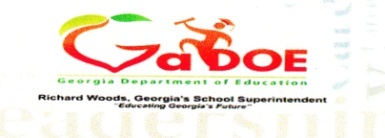 12
ASPIRE EVIDENCE TO PRACTICE VITAL BEHAVIOR LEARNING TARGETS
VITAL BEHAVIOR 4:  TRANSITION ACTIVITY LIST
I can use a Transition Activity List and identify steps that my child needs to take in order to plan for a successful post-secondary transition.  
I can list 3 supports my child needs to have in place to reach his/her hopes and dreams for the future.
I can use a Transition Checklist and identify elementary school transition activities that my child can complete to start planning for transition after high school.   
I can use a Transition Activity List and identify 2 transition goals that my child needs to develop.  
VITAL BEHAVIOR 5:  SELF-DETERMINATION CHECKLIST
I can choose a self-determination checklist to complete with my child in order to identify skills he/she needs to improve on.
I can identify a “Parenting Action Model” that I can use with my child to help him/her make progress toward completing a specific transition activity.  
I can explain what self-determination means and list 1 or more goals that my child can accomplish during the school year.  
I can identify 5 tasks/behaviors on a self-determination checklist for my child to complete by the end of the school year.  
I can identify 3 activities my child can work on at home to develop/improve his/her self-determination skills.
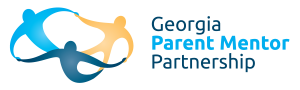 1/11/2018
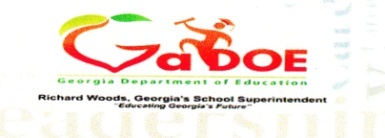 13
ASPIRE EVIDENCE TO PRACTICE VITAL BEHAVIOR LEARNING TARGETS
VITAL BEHAVIOR 5:  SELF-DETERMINATION CHECKLIST
I can identify 2 activities that my child can complete to improve his/her self-determination skills.  
I can identify 2 skills that my child can work on at home to improve his/her self determination skills and work toward becoming his/her own self advocate.  
I can use a Self Determination Checklist or another Self-Determination Skill Program to select 2 skills that my child needs to work on to develop his/her self-determination skills.
I can name 2 reasons why my child needs to develop/improve his/her self-determination skills.  
I can name 2 self-determination skills that my child needs to develop.  
I can identify 3 areas my child should practice to learn self-determination new skills.  
I can describe what self-determination is.  
I can identify 2 areas my son/daughter needs to work on at home that will improve his/her self-determination skills.  
I can identify 2 practices associated with self-determination.    
I can use a self-determination checklist to identify tasks that my child needs to complete in order to meet his/her goals.
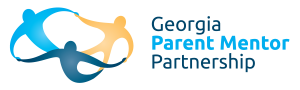 1/11/2018
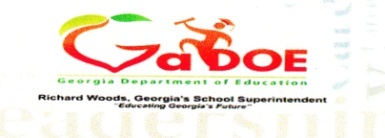 14
ASPIRE EVIDENCE TO PRACTICE VITAL BEHAVIOR LEARNING TARGETS
VITAL BEHAVIOR 6:  CONVERSATION STARTERS OR PROGRESS REPORTING
I can identify 2 methods that I can use to initiate positive communication on a regular basis with my child’s teacher.    
I can identify at least 4 ways to communicate with my child’s teacher or school staff.
I can select a parent teacher contact log that I can use to record frequent communication with my child’s teacher. 
I can list 3 conversation starters that I can use with my child to describe his or her IEP accommodations.  
I can identify 3 conversations starters that I can use with my child to prepare for his/her IEP meeting.  
I can name 2 benefits of two-way communication and use them with my student to support his/her development of self-determination skills.  
I can identify 1 or more student data management tools that I can use to communicate with my child’s teachers. 
I can identify 2 conversation starters that I will use to talk to my child about his/her behavior. 
I can identify 2 communication starters that I will use to assist my child in discussing progress reports, attendance, and academic needs.
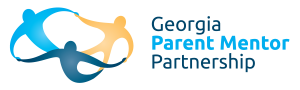 1/11/2018
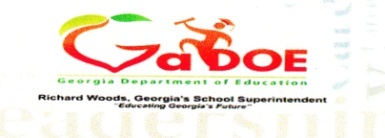 15
LEARNING OUTCOMES:  
LEARNING TARGET DATA
EVIDENCE TO PRACTICE:  
C.A.F.E. 
VITAL BEHAVIORS
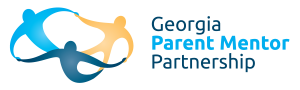 1/11/2018
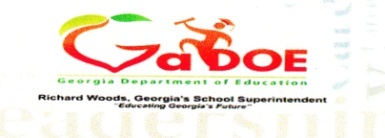 16
CAFÉ EVIDENCE TO PRACTICE VITAL BEHAVIOR LEARNING TARGETS
VITAL BEHAVIOR 1:  FAMILY OR COMMUNITY MENTOR 
I can identify 2 community mentors that can assist my child in reaching his or her goals.  
VITAL BEHAVIOR 2:  EXERCISES TO PRACTICE AT HOME 
I can choose 1 or more activities from a homework help guide provided by a collaborative agency and use to help my child develop, strengthen and cultivate his/her skills.  
I can engage in a variety of activities (2 or more) with my child at home in order to develop, strengthen and cultivate his/her acquisition of literacy skills.  
VITAL BEHAVIOR 3:  VISION SHEET 
I can select 2 tasks each related to interests, strengths and challenges on a vision sheet that my child needs to complete by the end of the school year. 
I can use a Vision Sheet to identify tasks related to interests, strengths and challenges that my child needs to complete.
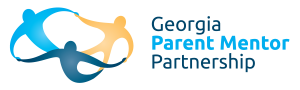 1/11/2018
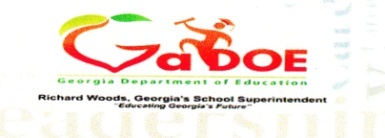 17
CAFÉ EVIDENCE TO PRACTICE VITAL BEHAVIOR LEARNING TARGETS
VITAL BEHAVIOR 3:  VISION SHEET 
I can use a Vision Sheet to identify my child’s strengths and weaknesses.  
I can use a Vision Sheet to identify my child’s interests, strengths and challenges.
I can use my child’s vision sheet to identify post-secondary options such as work/career goals, living arrangements, leisure activities and independent living skills that he/she can explore after completing high school. 
VITAL BEHAVIOR 4:  CONVERSATION STARTERS OR COMMUNICATION GUIDE
I can use a communication guide to identify 3 conversation starters that I can use to create ongoing conversations with my student or other partners.
VITAL BEHAVIOR 5:  SCHOOL-FAMILY-COMMUNITY TEAM 
I can identify 1 community team member that I can partner with to discuss and plan how to improve student outcomes. 
VITAL BEHAVIOR 6:  UTILIZE RESOURCES AND SUPPORTS
I can identify 2 organizations that can help my child get a job when he/she graduates from high school.
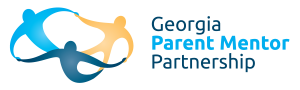 1/11/2018
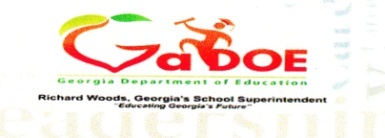 18
CAFÉ EVIDENCE TO PRACTICE VITAL BEHAVIOR LEARNING TARGETS
VITAL BEHAVIOR 6:  UTILIZE RESOURCES AND SUPPORTS
I can name 2 benefits of family engagement school activities through my active participation in 1 or more Warrior Wonder (SSIP) activity(s) this school year.
I can identify 1 after school program that can provide a tutor to work with my child to improve his/her Georgia Milestones Reading, Math and Language assessment scores.  
I can identify 2 community businesses that can provide a work related internship for my child.  
I can name 2 service providers that will provide 1 or more recreational connections for my child.
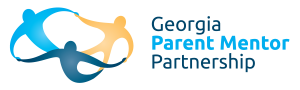 1/11/2018
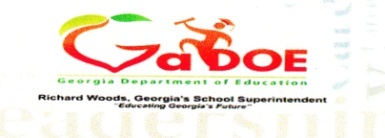 19
LEARNING OUTCOMES:  
LEARNING TARGET DATA
EVIDENCE TO PRACTICE:  
GRADUATION 
VITAL BEHAVIORS
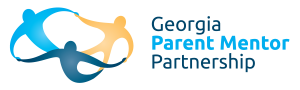 1/11/2018
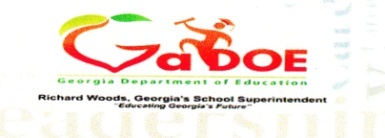 20
GRADUATION EVIDENCE TO PRACTICE VITAL BEHAVIOR LEARNING TARGETS
VITAL BEHAVIOR 1:  PERSON CENTERED PLANNING
I can use a Person Centered Plan with my child and identify 2 graduation plans and goals that he/she will accomplish by the end of the school year.
I can use an Action Plan with my child and identify 1 or more college or career paths that he/she wants to explore after graduation.  
I can identify goals in my child’s PATH (Planning Alternative Tomorrows With Hope) and use the PATH to monitor his/her progress. 
I can name 1 contact person that can assist my child in getting services that will provide a smooth transition from high school graduation to post-secondary options.  
I can name 1 service provider that can assist my child in getting services that will provide a smooth transition from high school graduation to post-secondary options.  
I can name 1 NOW/COMP waiver service provider that can support my child after he/she graduates from high school.
I can list 2 or more goals that my child can use for person centered planning tasks.  
I can identify 2 goal related tasks and use a person centered plan to outline each task.
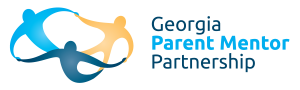 1/11/2018
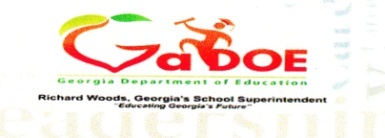 21
GRADUATION EVIDENCE TO PRACTICE VITAL BEHAVIOR LEARNING TARGETS
VITAL BEHAVIOR 2: IEP CHECKLIST OR PLANNING TOOL  
I can identify 5 items on an IEP that I need to ask questions about before my student’s IEP 
meeting.  
I can identify 4 sections on an IEP and explain how each affects my child’s school experience.  
I can identify on an IEP each classroom and testing accommodation that my child receives.  
I can list 2 parent concerns that I have in regards to my child’s disability to prepare for his/her IEP meeting.
I can use an IEP checklist to identify sections of the IEP as I plan with my child.  
I can list my child’s strengths, challenges and interests and name each one during my child’s IEP meeting.  
I can describe 6 or more main components of an IEP document.
I can list 2 of accommodations that my child will need to use in college.    
I can select an IEP Planning Tool that I can use with my child after high school graduation.  
I can use an IEP checklist to review and plan for conversations related to setting and meeting my child’s goals.
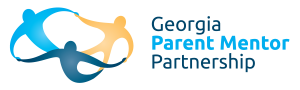 1/11/2018
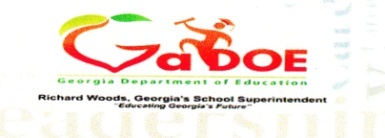 22
GRADUATION EVIDENCE TO PRACTICE VITAL BEHAVIOR LEARNING TARGETS
VITAL BEHAVIOR 2: IEP CHECKLIST OR PLANNING TOOL  
I can select an IEP Planning Tool that my child can use to prepare for his/her IEP meeting.
I can list 2 of my child’s accommodations.
I can name 2 of my child’s accommodations.   
I can review my child’s IEP and list 2 SMART Goals that he/she can complete to ensure that he/she is on track to graduate.   
I can list 1 IEP graduation goal that my child can complete by the end of the school year. 
I can identify 1 strength and 1 challenge that impacts my child’s learning.  
I can identify 3 areas of my child's IEP that I can use to support him/her in preparing for the IEP meeting.
I can name 3 of my child’s strengths and weaknesses. 
VITAL BEHAVIOR 3: BEHAVIOR STRATEGIES  
I can select 2 behavior strategies that I can use with my child at home to guide conversations and activities.
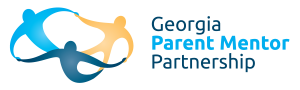 1/11/2018
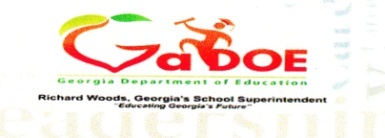 23
GRADUATION EVIDENCE TO PRACTICE VITAL BEHAVIOR LEARNING TARGETS
VITAL BEHAVIOR 3: BEHAVIOR STRATEGIES  
I can identify 4 common functions of behavior.    
I can identify 2 behavior intervention strategies that I can share with my child’s IEP team  to improve his/her classroom conduct.  
VITAL BEHAVIOR 4: TRANSITION CHECKLIST 
I can state the purpose of a Transition worksheet in the planning of my student’s IEP.
I can choose a Transition Preplanning worksheet to use to prepare for my child’s upcoming IEP meeting. 
I can identify 2 Job Interest/Career Choices my child would like to pursue after high school graduation.
I can identify 1 activity that my child will need to complete to prepare for college.    
I can identify 2 employment skills that my child needs to develop/improve in order to become an employable adult after completing high school.  
I can identify 1 or more transition activities that will assist my son/daughter in transitioning from high school.
I can use a Transition Checklist and identify elementary school transition activities that my child can complete to start planning for transition after high school.
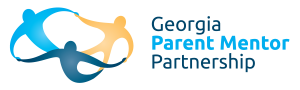 1/11/2018
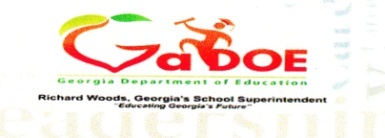 24
GRADUATION EVIDENCE TO PRACTICE VITAL BEHAVIOR LEARNING TARGETS
VITAL BEHAVIOR 4: TRANSITION CHECKLIST 
I can identify 1 or more agencies that can assist my child with transition after high school.    
I can list 2 post-secondary options that are available to my child after he/she graduates from high school. 
I can use a Transition Checklist to evaluate my child’s progress toward High School Graduation and Adult Living.  
I can identify 3 transition activities listed in my child’s IEP that he/she is working on during the current school year.
VITAL BEHAVIOR 5: GRADUATION TIMELINE  
I can list 2 post-secondary options available for my child after high school.  
I can list 2 graduation requirements that my child needs to pass in order to graduate on time.  
I can use my child’s transcript to identify my child’s current grade point average.  
I can use my child’s transcript to identify how many credits he/she has earned toward graduation.  
I can use a graduation timeline to identify what credits my child needs to complete to satisfy his/her graduation requirements.  
I can identify 1 class that my child will need to take and pass to graduate on time.
I can name the classes that my child will need to pass to be promoted to the next grade.
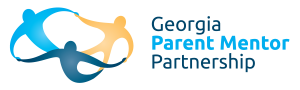 1/11/2018
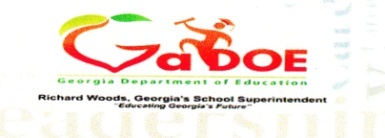 25
GRADUATION EVIDENCE TO PRACTICE VITAL BEHAVIOR LEARNING TARGETS
VITAL BEHAVIOR 5: GRADUATION TIMELINE 
I can list 2 important steps my child needs to complete during the academic year in order for him/her to be successful after graduation.  
I can use a Graduation Timeline and identify 2 activities my child needs to complete to graduate on time.  
I can identify 2 resources to that can help my child transition into post-secondary options after high school.  
I can use a graduation requirement tracking tool to track my child’s progress towards graduation.  
 I can identify the courses/credits that my child needs to successfully complete for the grade they are currently in with the focus on graduation.
VITAL BEHAVIOR 6: CONVERSATION STARTERS OR PROGRESS REPORTING
I can identify 1 subject that my child has failed and used 3 conversation starters to find out why he/she received a failing grade.  
I can use a Conversation Starter List to identify 3 conversation starters that I can use to talk to my child about his/her graduation and post secondary goals.
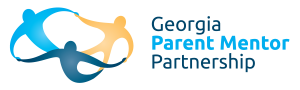 1/11/2018
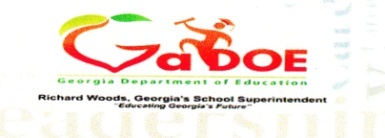 26
GRADUATION EVIDENCE TO PRACTICE VITAL BEHAVIOR LEARNING TARGETS
VITAL BEHAVIOR 6: CONVERSATION STARTERS OR PROGRESS REPORTING
I can identify 2 methods that I can use to initiate positive communication on a regular basis with my child’s teacher.    
I can identify at least 4 ways to communicate with my child’s teacher or school staff.
I can select a parent teacher contact log that I can use to record frequent communication with my child’s teacher. 
I can choose 2 conversation starters to foster ongoing communication with my son/daughter regarding attendance, behavior and academic needs.  
I can identify the difference between a GAA track diploma and a Regular Education Diploma. 
I can list 3 attendance, behaviors and academic progress rules and regulations that I can discuss with my child each grading period.  
I can name 2 benefits of two-way communication and use them with my student as a guide to track his/her individual graduation activities.
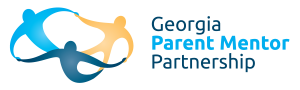 1/11/2018
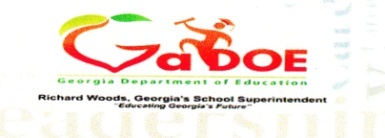 27
GRADUATION EVIDENCE TO PRACTICE VITAL BEHAVIOR LEARNING TARGETS
VITAL BEHAVIOR 6: CONVERSATION STARTERS OR PROGRESS REPORTING
I can explain to my child 1 or more benefits of attending school regularly, demonstrating good behavior/attitude and putting forth his/her best efforts towards academics so that he/she can receive a high school diploma.
I can identify 1 or more student data management tools that I can use to communicate with my child’s teachers.  
I can identify 2 conversation starters that I will use to talk to my child about his/her behavior. 
I can use a Conversation Starter List to identify 3 conversation starters that I can use to talk to my child about his/her transition from high school to post secondary options.  
I can identify 2 communication starters that I will use to assist my child in discussing progress reports, attendance, and academic needs.
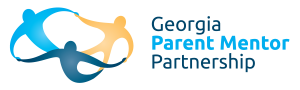 1/11/2018
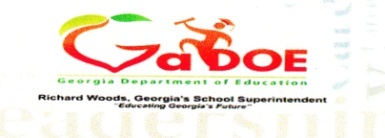 28
LEARNING OUTCOMES:  
LEARNING TARGET DATA
EVIDENCE TO PRACTICE:  
LITERACY
VITAL BEHAVIORS
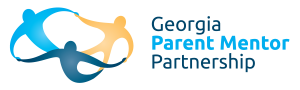 1/11/2018
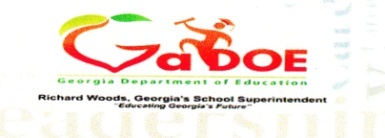 29
LITERACY EVIDENCE TO PRACTICE GUIDE VITAL BEHAVIOR LEARNING TARGETS
VITAL BEHAVIOR 1: PROGRESS REPORT
I can name 3 teachers that I can talk to about my child’s progress to ensure he/she is on track to be promoted to the next grade.  
I can name 3 teachers that I can talk to about my child’s progress to ensure he/she is on track to receive a high school diploma. 
I can identify 2 conversation starters to use to discuss my child’s progress report with his/her teacher.   
I can describe 2 communication methods that I will use to discuss my child's progress reports. 
 VITAL BEHAVIOR 2: EXERCISES TO PRACTICE AT HOME
I can select 2 educational games that I can use at home to help my child improve his/her reading and math scores.
I can choose 1 or more activities that I can engage in with my child at home in order to develop, strengthen and cultivate the acquisition of literacy skills.    
I can engage in a variety of activities (2 or more) with my child at home in order to develop, strengthen and cultivate his/her acquisition of literacy skills.
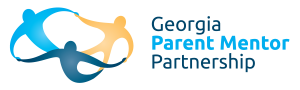 1/11/2018
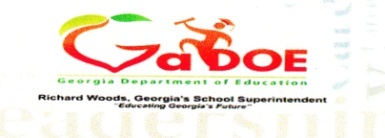 30
LITERACY EVIDENCE TO PRACTICE VITAL BEHAVIOR LEARNING TARGETS
VITAL BEHAVIOR 3: BEHAVIOR STRATEGIES
I can identify learned behavior intervention strategies to guide at home discussions with my child to improve his/her classroom conduct.  
I can identify 2 behavior intervention strategies that I can share with my child’s IEP team  to improve his/her classroom conduct.  
I can identify 4 common functions of behavior.
VITAL BEHAVIOR 4: VISION SHEET
I can select 2 tasks each related to interests, strengths and challenges on a vision sheet that my child needs to complete by the end of the school year.  
I can use a Vision Sheet to identify tasks related to interests, strengths and challenges that my child needs to complete.  
I can use a Vision Sheet to identify my child’s strengths and weaknesses.  
I can use my child’s vision sheet to identify post-secondary options such as work/career goals, living arrangements, leisure activities and independent living skills that he/she can explore after completing high school.
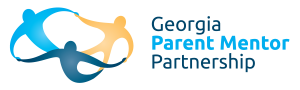 1/11/2018
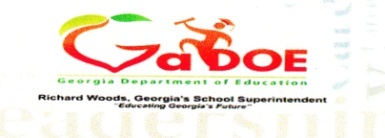 31
LITERACY EVIDENCE TO PRACTICE VITAL BEHAVIOR LEARNING TARGETS
VITAL BEHAVIOR 5: GRADUATION TIMELINE  
I can list 2 post-secondary options available for my child after high school.  
I can list 2 graduation requirements that my child needs to pass in order to graduate on time.  
I can use my child’s transcript to identify his/her current grade point average.  
I can use my child’s transcript to identify how many credits he/she has earned toward graduation.  
I can use a graduation timeline to identify what credits my child needs to complete to satisfy his/her graduation requirements.  
I can name the classes that my child will need to pass to be promoted to the next grade.  
I can list 2 important steps my child needs to complete during the academic year in order for him/her to be successful after graduation.  
 I can identify the courses/credits that my child needs to successfully complete for the grade they are currently in with the focus on graduation.
VITAL BEHAVIOR 6: CONVERSATION STARTERS OR PROGRESS REPORTING  
I can select a parent teacher contact log that I can use to record frequent communication with my child’s teacher. 
I can identify at least 4 ways to communicate with my child’s teacher or school staff.
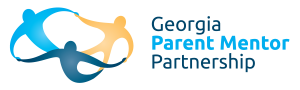 1/11/2018
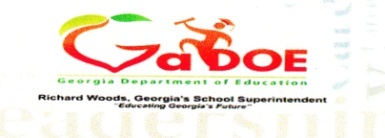 32
LITERACY EVIDENCE TO PRACTICE VITAL BEHAVIOR LEARNING TARGETS
VITAL BEHAVIOR 6: CONVERSATION STARTERS OR PROGRESS REPORTING  
I can name 2 benefits of two-way communication and use them with my student to as a guide to track his/her individual graduation activities. 

I can identify at least 4 conversation starters that I can use to discuss my child’s attendance, behavior and/or academic needs. 
 
I can identify 2 conversation starters that I can use to talk to my child in regards to completing homework assignments.  

I can identify 2 conversation starters that I can use to talk to my child about in regards to improving his/her behavior.  

I can identify 1 or more student data management tools that I can use to communicate with my child’s teachers.
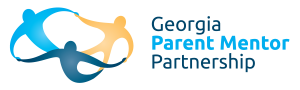 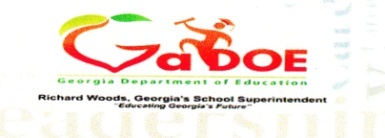 1/11/2018
33
33
LITERACY EVIDENCE TO PRACTICE VITAL BEHAVIOR LEARNING TARGETS
VITAL BEHAVIOR 6: CONVERSATION STARTERS OR PROGRESS REPORTING  
I can identify 2 conversation starters that I will use to talk to my child about his/her behavior. 

I can identify 2 methods that I can use to initiate positive communication on a regular basis with my child’s teacher.    

I can identify 2 communication starters that I will use to assist my child in discussing progress reports, attendance, and academic needs.

I can use a Conversation Starter List to identify 3 conversation starters that I can use to talk to my child about his/her academic goals.
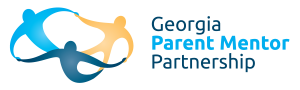 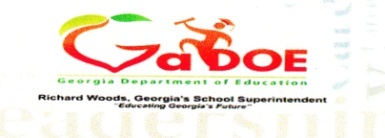 1/11/2018
34
34
LEARNING OUTCOMES:  
LEARNING TARGET DATA
EVIDENCE TO PRACTICE:  
PARTNERSHIPS
VITAL BEHAVIORS
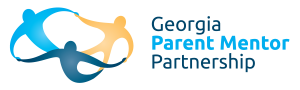 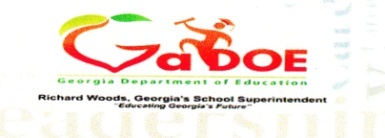 1/11/2018
35
35
PARTNERSHIPS EVIDENCE TO PRACTICE GUIDE VITAL BEHAVIOR LEARNING TARGETS
VITAL BEHAVIOR 1: PROGRESS REPORT
I can name 3 teachers that I can talk to about my child’s progress to ensure he/she is on track to be promoted to the next grade.  
I can name 3 teachers that I can talk to about my child’s progress to ensure he/she is on track to receive a high school diploma.  
I can identify 2 conversation starters to use to discuss my child’s progress report with his/her teacher.  
I can describe 2 communication methods that I will use to discuss my child's progress reports. 
 VITAL BEHAVIOR 2: EXERCISES TO PRACTICE AT HOME
I can list 3 Behavior Intervention Strategies that I can use at home to minimize my child’s behavior problems.
I can choose 1 or more activities from a homework help guide or reading log provided by a collaborative agency in order to help my child develop, strengthen and cultivate his/her skills.  
I can engage in a variety of activities 2 or more with my child at home in order to develop, strengthen and cultivate his/her acquisition of literacy skills.
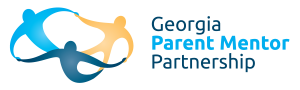 1/11/2018
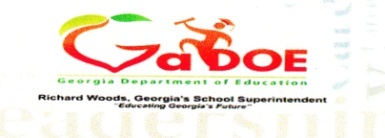 36
PARTNERSHIPS EVIDENCE TO PRACTICE GUIDE VITAL BEHAVIOR LEARNING TARGETS
VITAL BEHAVIOR 3: REGULAR POSITIVE COMMUNICATION PLAN
I can list 2 positive communication methods that I can use on a regular basis to communicate with my child’s teacher.
I can describe relevant communication skills and strategies.
I can identify 4 positive ways to communicate with my child’s teachers.  
I can identify 1 or more student data management tools that I can use to communicate with my child’s teachers.  
I can identify 2 communication strategies that I can use with my child’s teachers to discuss his/her classroom conduct.   
VITAL BEHAVIOR 4: CONVERSATION STARTERS OR COMMUNICATION GUIDE
I can use a communication guide to identify 3 conversation starters that I can use to create ongoing conversations with my student or other partners.
VITAL BEHAVIOR 5: SCHOOL FAMILY-COMMUNITY TEAM
I can identify 1 community team that I can partner with to discuss and plan how to improve student outcomes.
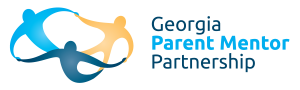 1/11/2018
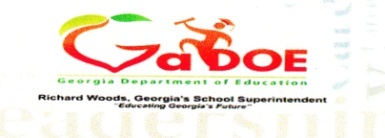 37
PARTNERSHIPS EVIDENCE TO PRACTICE GUIDE VITAL BEHAVIOR LEARNING TARGETS
VITAL BEHAVIOR 6: UTILIZE RESOURCES AND SUPPORTS
I can name 2 agencies that can assist my son/daughter with transitioning after high school.  
I can identify 2 resources and supports that can assist my child in making connections to improve post-secondary outcomes.
I can identify 2 agencies that will use the NOW/COMP waiver to improve post secondary outcomes for my child.
I can identify 2 organizations that can help my child get a job when he/she graduates from high school.
I can identify 2 resources that will assist my child with post-secondary education.
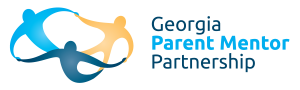 1/11/2018
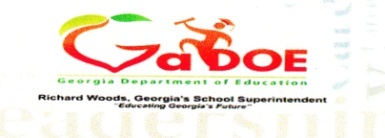 38
LEARNING OUTCOMES:  
LEARNING TARGET DATA
EVIDENCE TO PRACTICE:  
POST SECONDARY
VITAL BEHAVIORS
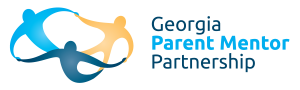 1/11/2018
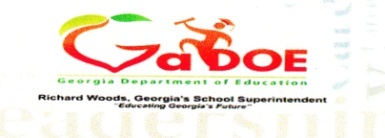 39
POST SECONDARY EVIDENCE TO PRACTICE GUIDE VITAL BEHAVIOR LEARNING TARGETS
VITAL BEHAVIOR 1: FAMILY OR COMMUNITY MENTOR
I can identify 2 community mentors that can assist my child in reaching his/her goals. 
VITAL BEHAVIOR 2: TRANSITION ACTIVITY LIST
I can identify 2 transition activities that will help my child work towards graduation. 
I can select Transition List Activities that support student post-graduation plans. 
I can identify 1 or more agencies that can assist my child with post-secondary options after high school.   
I can identify a “Parenting Action Model” that I can use with my child to help him/her make progress toward completing a specific transition activity.  
I can use a Transition Activity List and identify actions my child should complete in order to prepare for his/her post-secondary transition.
I can use a Transition Activity List and identify steps that my child needs to take in order to plan for a successful post-secondary transition.  
I can identify 2 careers my child might like to pursue after he/she graduates from high school.  
I can use a Transition Activity List and identify 2 transition goals that my child needs to develop.
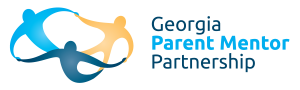 1/11/2018
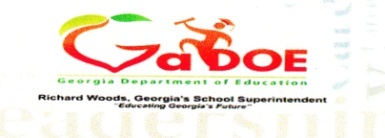 40
POST SECONDARY EVIDENCE TO PRACTICE GUIDE VITAL BEHAVIOR LEARNING TARGETS
VITAL BEHAVIOR 3:  GRADUATION TIMELINE
I can list 2 post-secondary options available for my child after high school.
I can list 2 graduation requirements that my child needs to pass in order to graduate on time.
I can use my child’s transcript to identify my child’s current grade point average.  
I can identify 2 outside resources that will assist my child with post-secondary transition.  
I can identify the difference between a GAA track diploma and a Regular Education Diploma. 
I can use a graduation timeline to identify what classes and testing my child needs to complete to satisfy his/her graduation requirements.  
I can use my child’s transcript to identify how many credits he/she has earned toward graduation.  
I can identify 1 class that my child will need to take to graduate on time.  
I can list 2 important steps my child needs to complete during the academic year in order for him/her to be successful after graduation.  
I can identify 2 tools that my child can use during the academic year that will help him/her be successful after graduation.  
I can identify 2 resources to that can help my child transition into post-secondary options after high school.  
 I can identify the courses/credits that my child needs to successfully complete for the grade they are currently in with the focus on graduation.
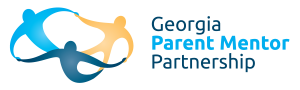 1/11/2018
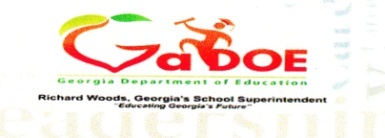 41
POST SECONDARY EVIDENCE TO PRACTICE GUIDE VITAL BEHAVIOR LEARNING TARGETS
VITAL BEHAVIOR 4:  TRANSITION CHECKLIST
I can state the purpose of a Transition worksheet in the planning of my student’s IEP.
I can identify 2 Job Interest/Career Choices my child would like to pursue after high 
school graduation.
I can use a Transition Checklist and identify elementary school transition activities that my child can complete to start planning for transition after high school.   
I can identify 1 activity that my child will need to complete to prepare for college.  
I can identify transition activities that will assist my son/daughter in transitioning from high school.
I can identify 1 or more agencies that can assist my child with transition after high school.     
I can identify 2 employment skills that my child needs to develop/improve in order to become an employable adult after completing high school.  
I can list 2 post-secondary options that are available to my child after he/she graduates from high school.  
I can use a Transition Checklist to evaluate my child’s progress toward High School Graduation and Adult Living.
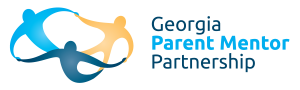 1/11/2018
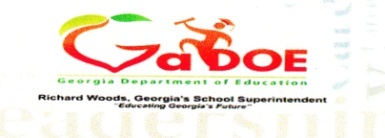 42
POST SECONDARY EVIDENCE TO PRACTICE GUIDE VITAL BEHAVIOR LEARNING TARGETS
VITAL BEHAVIOR 4:  TRANSITION CHECKLIST
I can list 3 supports my child needs to have in place to reach his/her hopes and dreams for the future.  
I can use a Transition Checklist and identify elementary school transition activities that my child can complete to start planning for transition after high school.  
I can identify 3 transition activities listed in my child’s IEP that he/she is working on during the current school year. 
VITAL BEHAVIOR 5:  VISION SHEET
I can select 2 tasks each related to interests, strengths and challenges on a vision sheet that my child needs to complete by the end of the school year.  
I can use a Vision Sheet to identify tasks related to interests, strengths and challenges that my child needs to complete.  
I can identify 2 ways to address my child’s interests, strengths and challenges as a vision for his/her success towards graduation.  
VITAL BEHAVIOR 6:  SELF-DETERMINIATION CHECKLIST
I can choose a self-determination checklist to complete with my child in order to identify skills he/she needs to improve in.  
I can explain what self-determination means and list 1 or more goals for the school year that my child can accomplish.
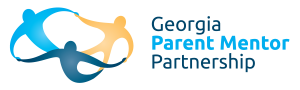 1/11/2018
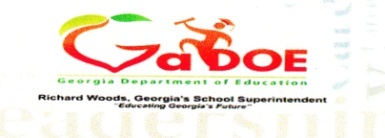 43
POST SECONDARY EVIDENCE TO PRACTICE GUIDE VITAL BEHAVIOR LEARNING TARGETS
VITAL BEHAVIOR 6:  SELF-DETERMINIATION CHECKLIST
I can identify 5 tasks/behaviors on a self-determination checklist for my child to complete by the end of the school year.  
I can identify activities my child can work on at home to develop/improve his/her self-determination skills.  
I can identify 2 activities my child can complete to improve his/her self-determination skills.  
I can name 2 self-determination skills that my child needs to develop.  
I can name 3 areas on a self-determination checklist that I can use to identify new skills that my child can practice at home that will develop/improve his/her self determination skills. 
I can use a Self Determination Checklist or another Self-Determination Skill Program to select 2 skills that my child needs to work on to develop his/her self-determination skills. 
I can describe what self-determination is.  
I can identify 2 areas my son/daughter needs to work on at home that will improve his/her self-determination skills.  
I can use a self-determination checklist to identify tasks that my child needs to complete in order to meet his/her goals.
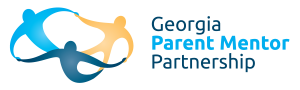 1/11/2018
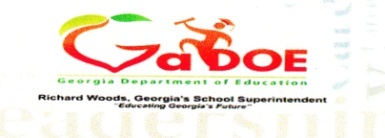 44
OTHER EVIDENCE TO PRACTICE GUIDE VITAL BEHAVIOR LEARNING TARGETS
VITAL BEHAVIOR: TRANSITION CHECKLIST TOOL SHEET
Family and student will use a transition checklist tool sheet  as a guide to identify tools they can use at home to help prepare student for a successful post-secondary transition after high school graduation.  
Tool:  The Dream Building Sheet
I can identify 2 tools that my child can use during the academic year to prepare him/her for a successful post-secondary transition after high school graduation.  
VITAL BEHAVIOR:  ASPEN Family Portal
Family and student will regularly check the ASPEN family portal to check grades and attendance.  Parents will them communicate via email, phone or text with child’s teacher on a monthly basis.  
I can identify
VITAL BEHAVIOR:  EXCERISES TO PRACTICE AT HOME
Family and student will use provided materials to teach and encourage their child to practice life skills at home on a regular basis to promote self-determination and independence skills.
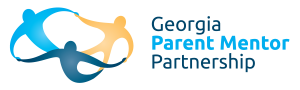 1/11/2018
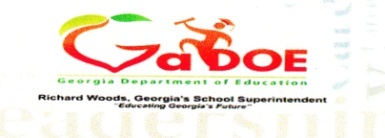 45
THANK YOU

CYNTHIA CRISS
GaPMP DATA COACH

ccriss@pulaski.k12.ga.us

478 783-7487 office
229 313-2538 personal cell